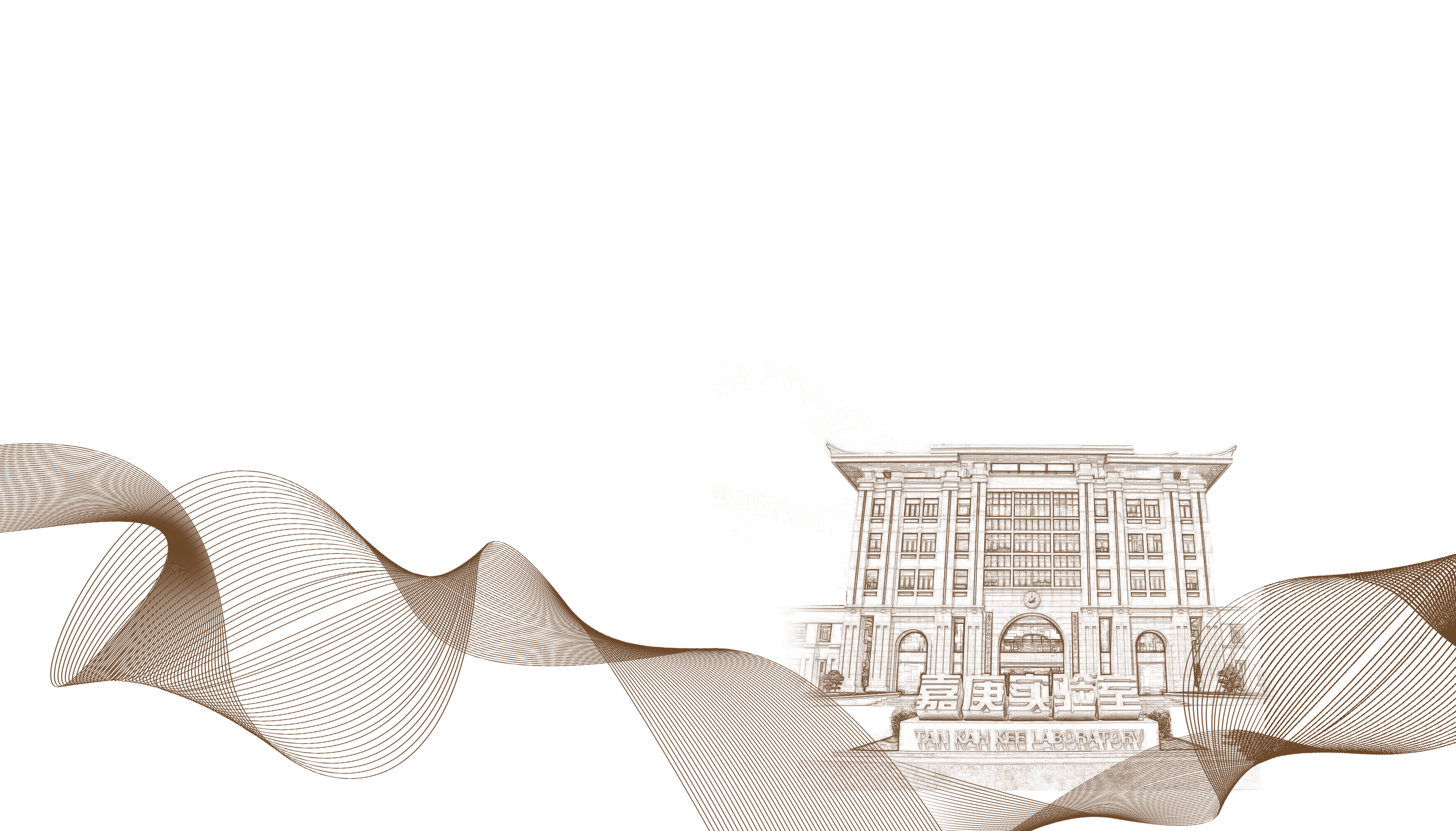 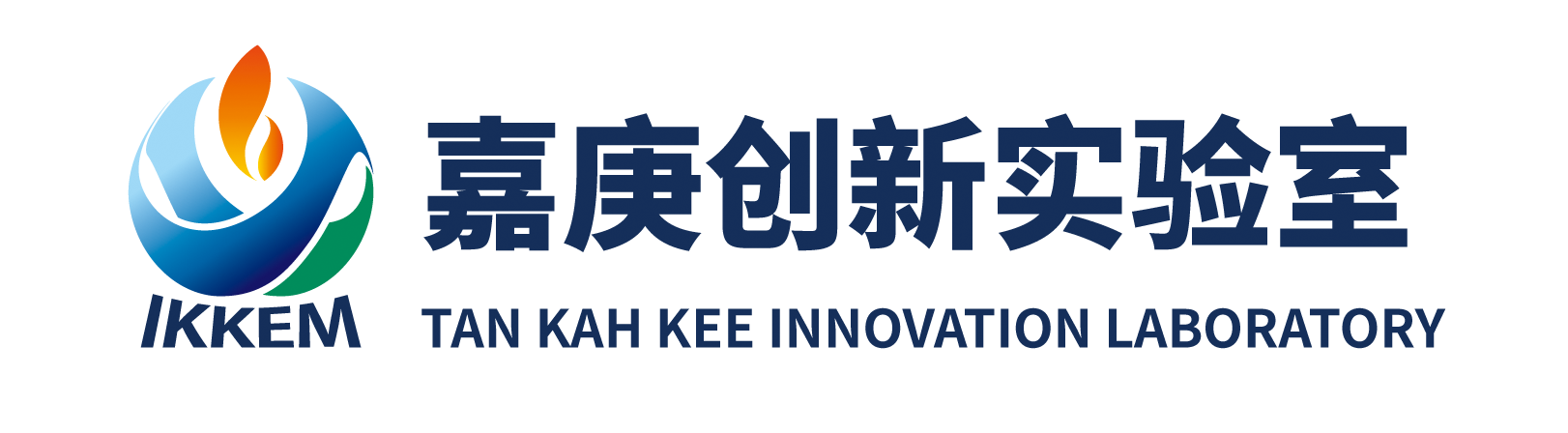 嘉庚创新实验室
Lorem ipsum dolor sit amet, consectetuer adipiscing elit. 
Maecenas, Lorem ipsum，Lorem ipsum dolor sit amet
汇报人：xxx
1
Lorem ipsum dolor sit amet, consectetuer adipiscing elit.
2
Lorem ipsum dolor sit amet, consectetuer adipiscing elit.
目录
CONTENTS
3
Lorem ipsum dolor sit amet, consectetuer adipiscing elit.
4
Lorem ipsum dolor sit amet, consectetuer adipiscing elit.
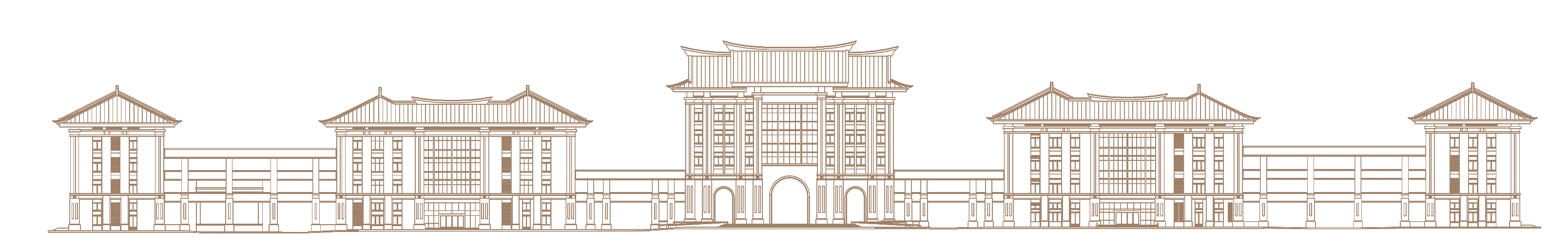 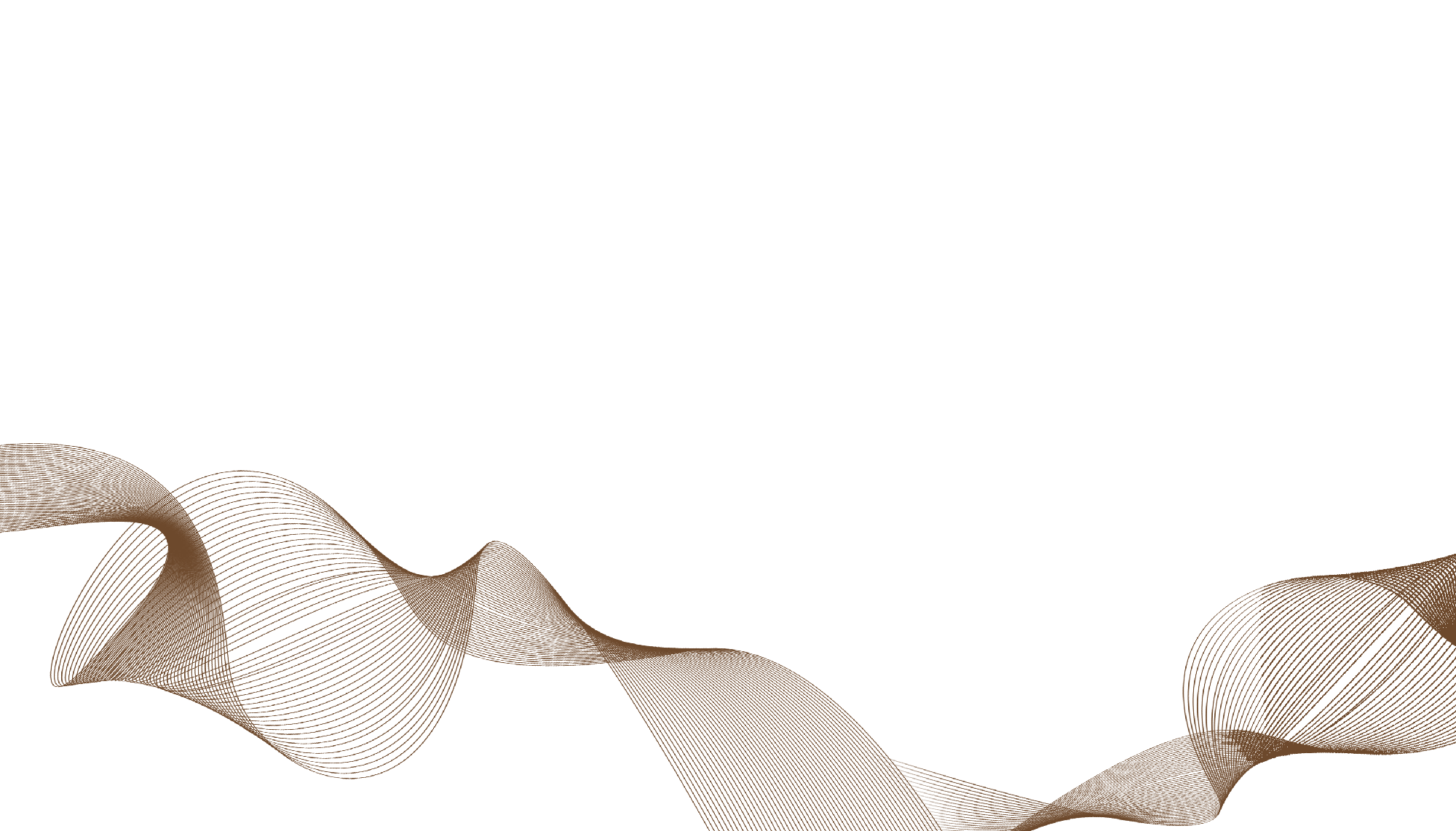 01
Lorem ipsum dolor sit amet,
Lorem ipsum dolor sit amet, consectetuer adipiscing elit. Lorem ipsum dolor sit amet, consectetuer .Lorem ipsum dolor sit amet, consectetuer adipiscing elit.
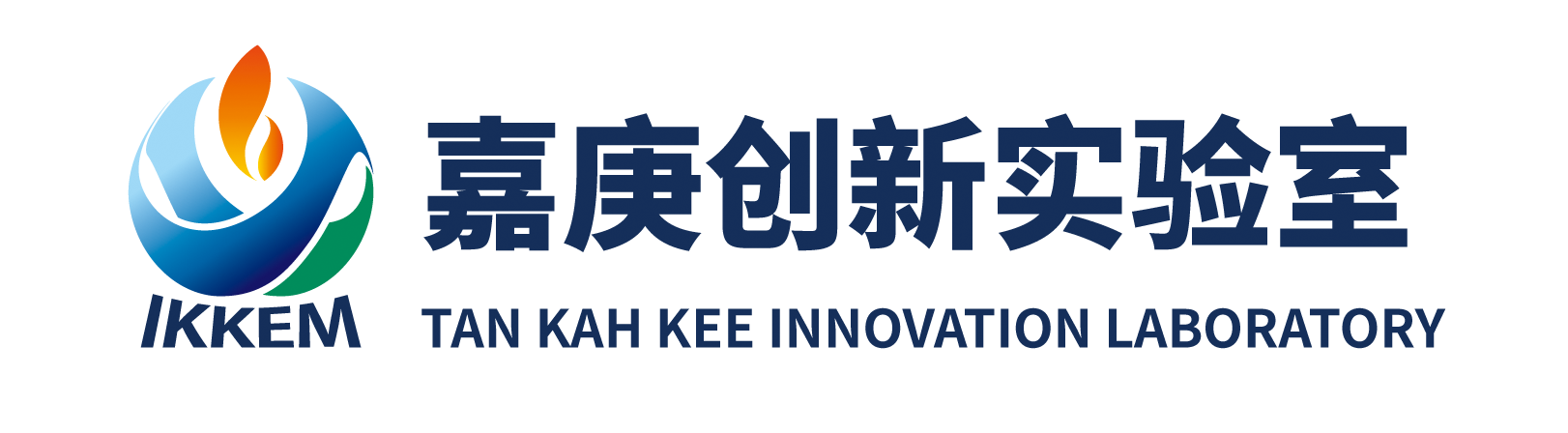 CONTENTS 1
Lorem ipsum dolor sit amet
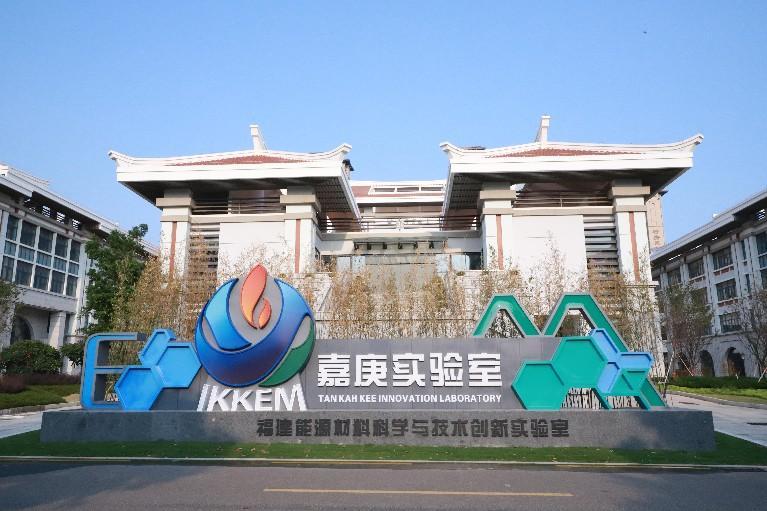 Lorem ipsum dolor sit amet
Lorem ipsum dolor sit amet, consectetuer adipiscing elit.
添加标题
Lorem ipsum dolor sit amet, consectetuer 
adipiscing elit.
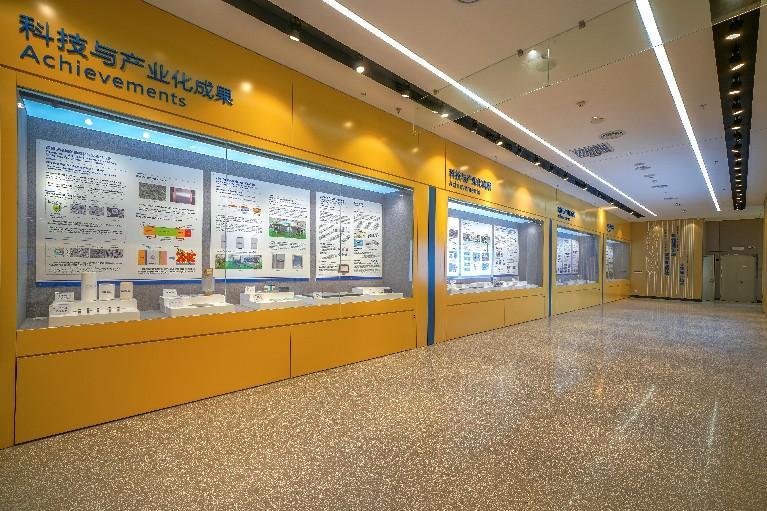 添加标题
Lorem ipsum dolor sit amet, consectetuer 
adipiscing elit.
添加标题
Lorem ipsum dolor sit amet, consectetuer 
adipiscing elit.
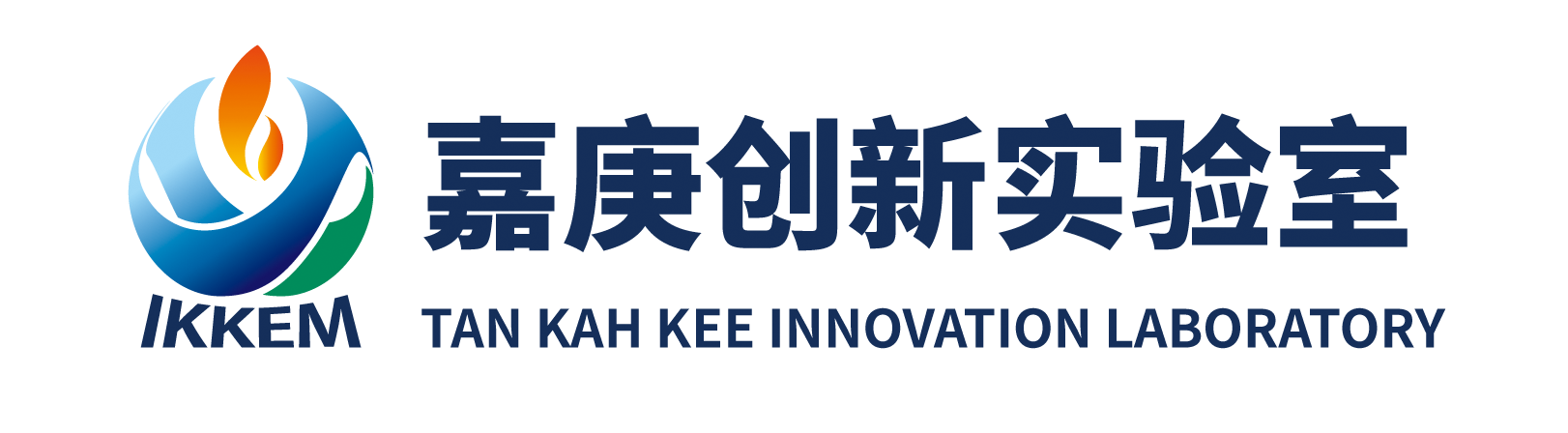 CONTENTS 1
IMPLEMENTATION PROGRAMME STATEMENT
Lorem ipsum dolor sit amet, consectetuer 
adipiscing elit.
Lorem ipsum dolor sit amet, consectetuer 
adipiscing elit.
Lorem ipsum dolor sit amet, consectetuer 
adipiscing elit.
Lorem ipsum dolor sit amet, consectetuer adipiscing elit.
Lorem ipsum dolor sit amet, consectetuer 
adipiscing elit.
Lorem ipsum dolor sit amet, consectetuer adipiscing elit.
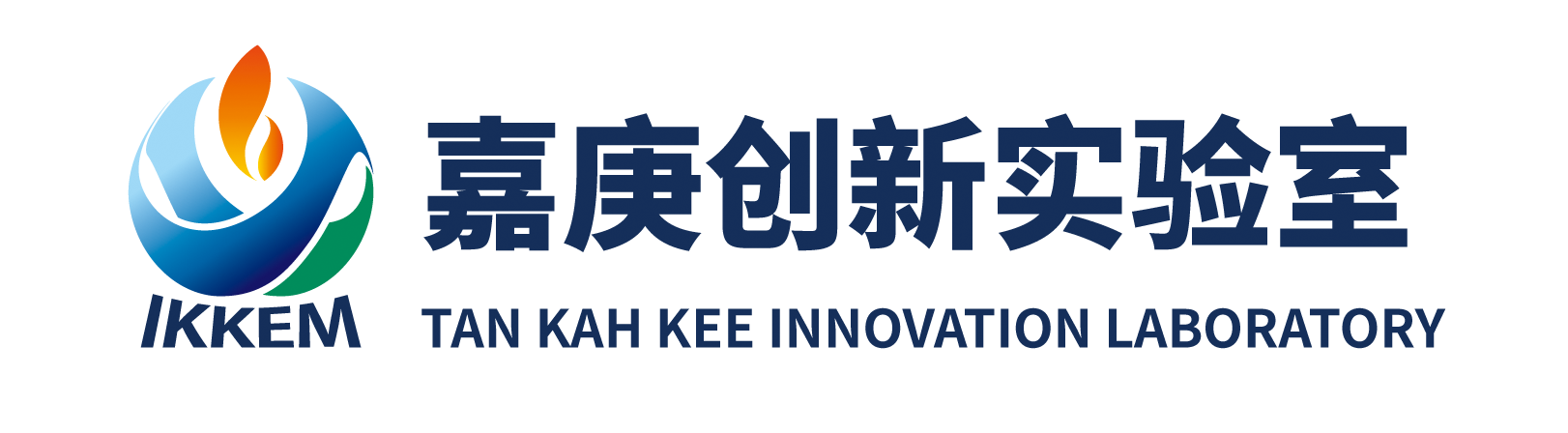 CONTENTS 1
Lorem ipsum dolor sit amet
Your text
Lorem ipsum dolor sit amet, consectetuer adipiscing elit. Lorem ipsum dolor sit amet, consectetuer adipiscing elit. Lorem ipsum dolor sit amet, consectetuer adipiscing elit.
Lorem ipsum dolor sit amet, consectetuer adipiscing elit. 
Lorem ipsum dolor sit amet, consectetuer adipiscing elit.
Lorem ipsum dolor sit amet, consectetuer adipiscing elit. 
Lorem ipsum dolor sit amet, consectetuer adipiscing elit.
Lorem ipsum dolor sit amet, consectetuer adipiscing elit. 
Lorem ipsum dolor sit amet, consectetuer adipiscing elit.
Lorem ipsum dolor sit amet, consectetuer adipiscing elit. 
Lorem ipsum dolor sit amet, consectetuer adipiscing elit.
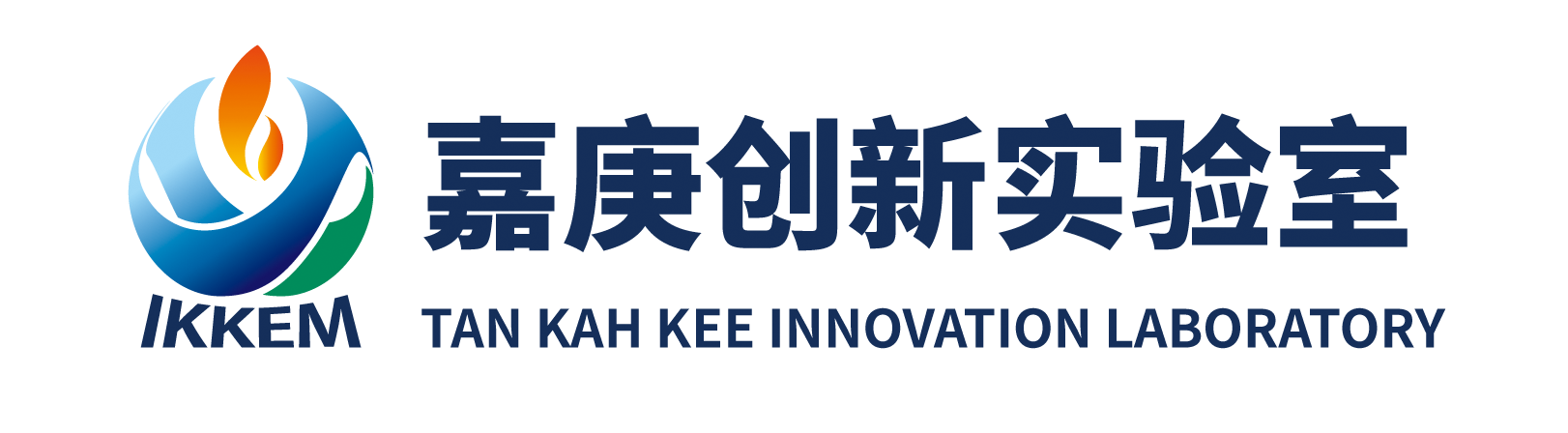 CONTENTS 1
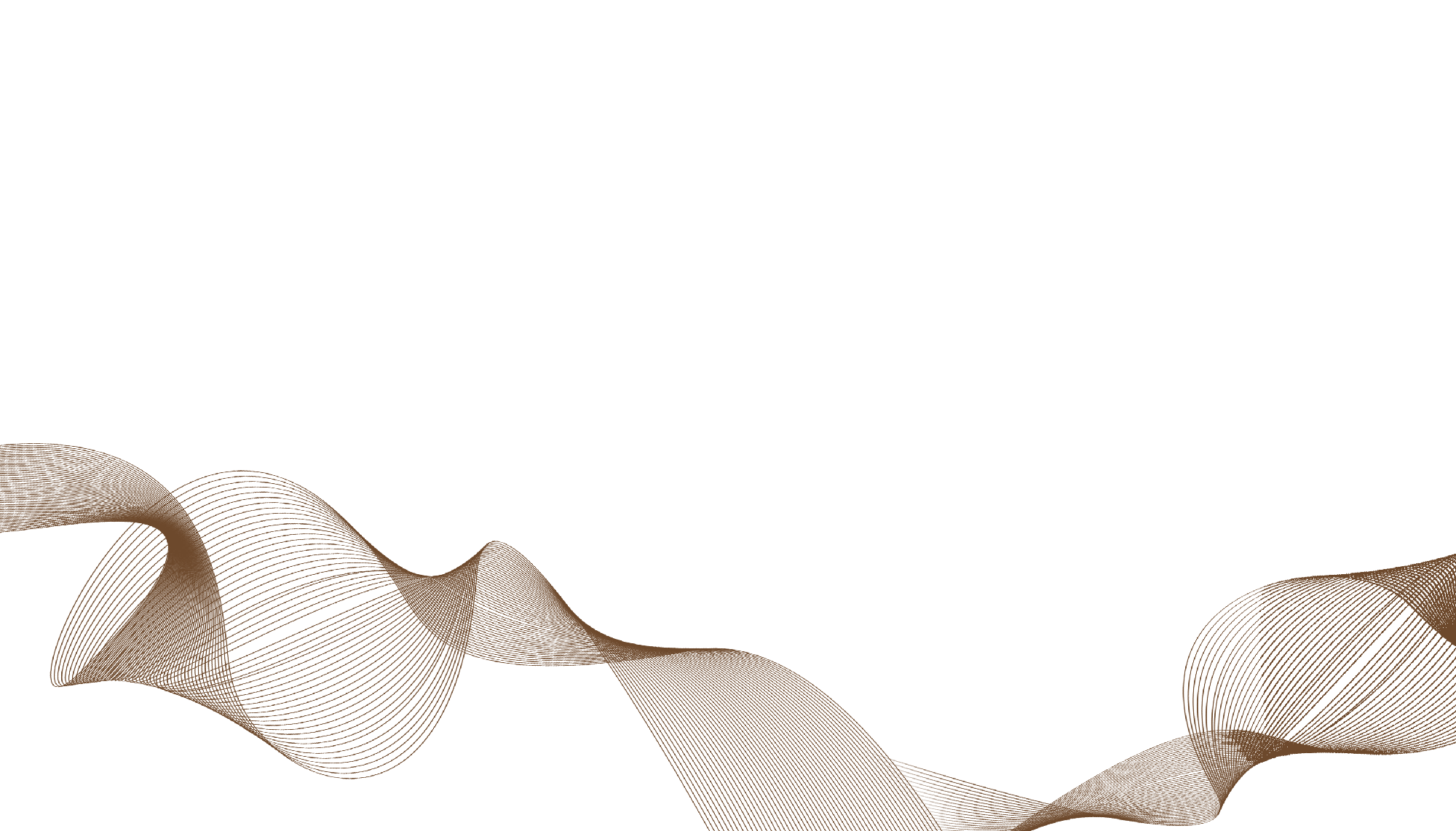 02
Lorem ipsum dolor sit amet,
Lorem ipsum dolor sit amet, consectetuer adipiscing elit. Lorem ipsum dolor sit amet, consectetuer .Lorem ipsum dolor sit amet, consectetuer adipiscing elit.
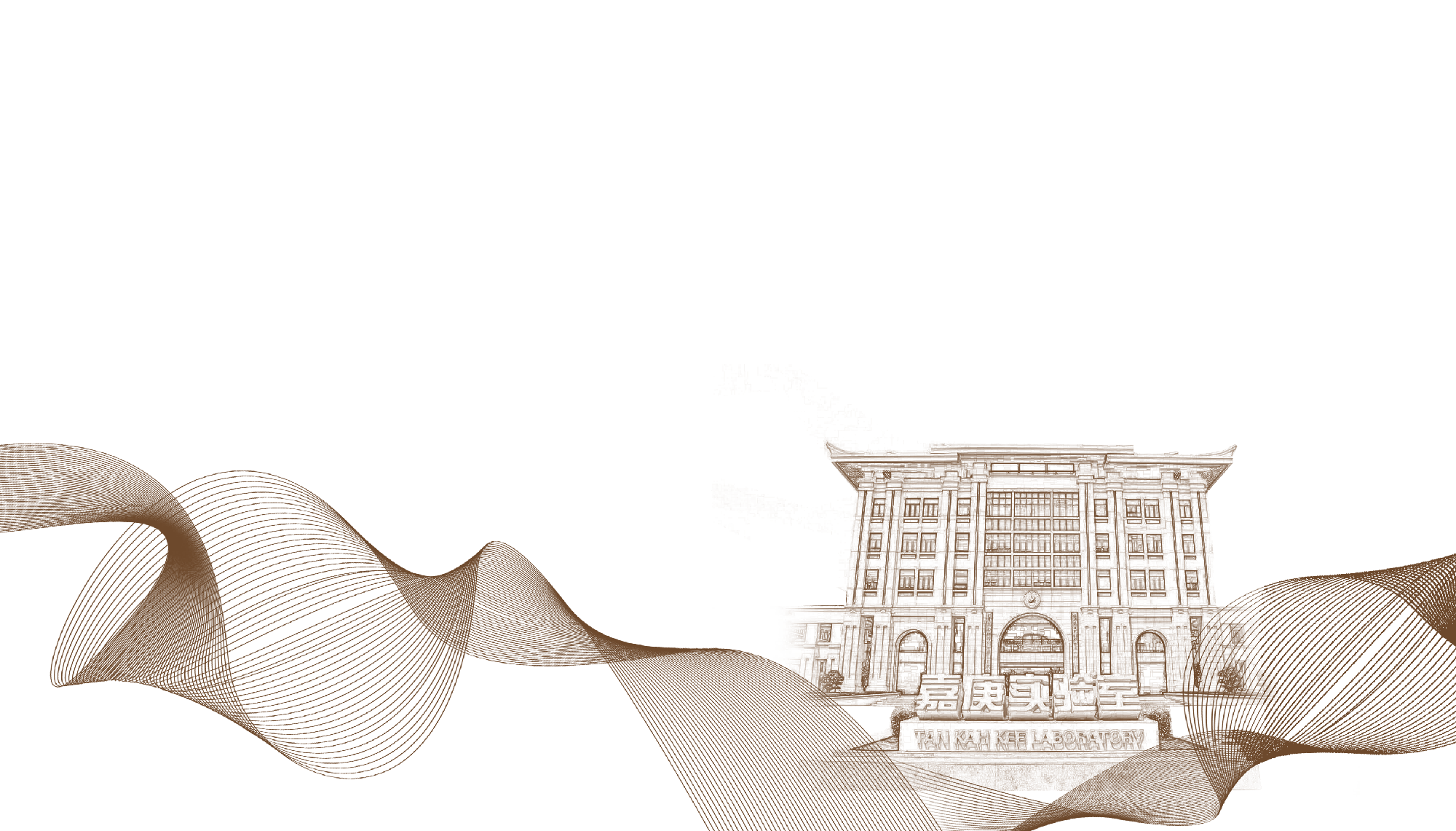 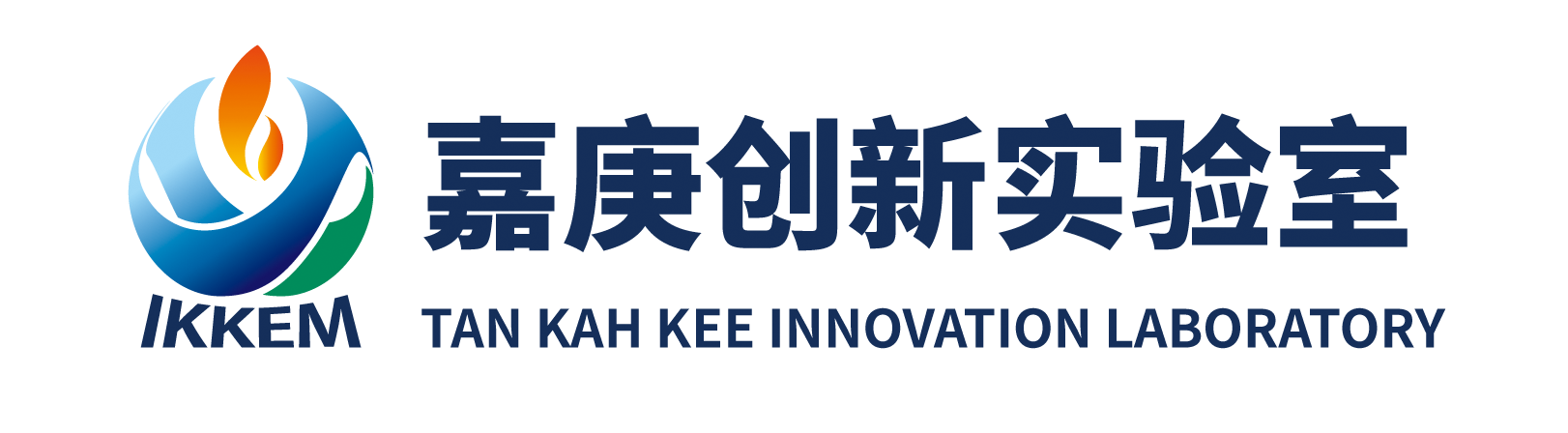 谢谢观看